毎日の充電・乾燥が楽
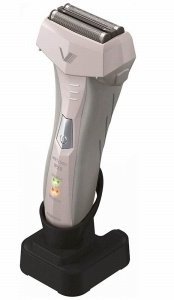 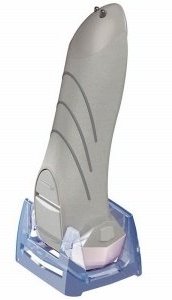